Your Health and Wellbeing
Lunch and Learn 
19th Jan 2022
Today we will cover…
How you are?
Change and adapting 
The importance of self care and self compassion 
The importance of both physical and psychological health
LSCft approach to Health and Wellbeing
Support 
Personal wellbeing
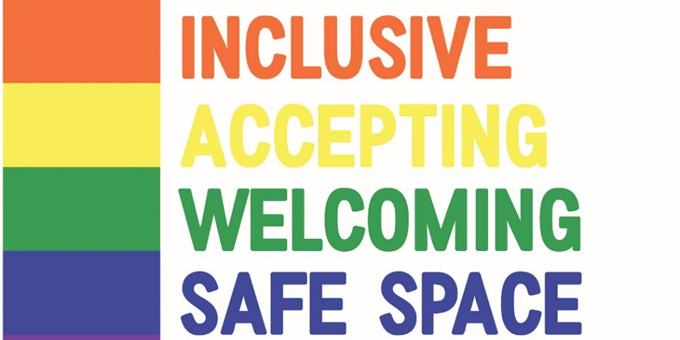 2
20 January 2022
Trust commitment
We are working together to help people to help themselves to enjoy a healthy, happier and longer life. We recognise that balancing everyday life together with the requirements of work and home can create pressures for all of us; we value our people and understand the importance of looking after those that work for us. 
Here are some of the things we encourage:Health Promotion – many of our teams have a Health and Wellbeing Champion Supporting Stress and Mental Wellbeing – we take a psychological first aid approach and offer reflective opportunities  Healthy Lifestyle – encourage positive lifestyle choices, small changes can have a big impact on our health Recognise success – from saying ‘Well done’ to a colleague, to our annual Staff Awards’ and Shining Star initiative   5 Ways to Wellbeing  - a set of evidence-based actions which we activity endorse and promote
3
20 January 2022
How are you? How are you really?
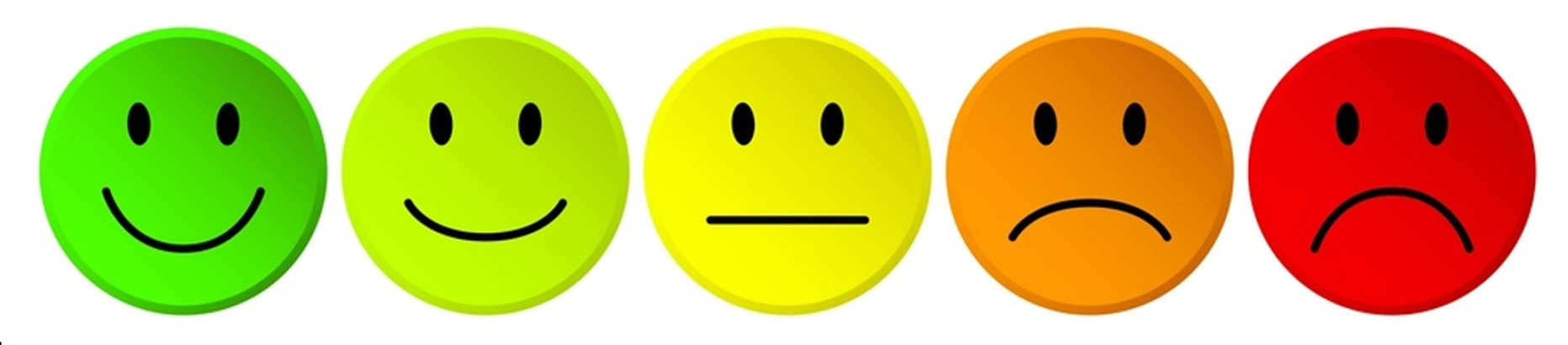 4
20 January 2022
Coronavirus and you
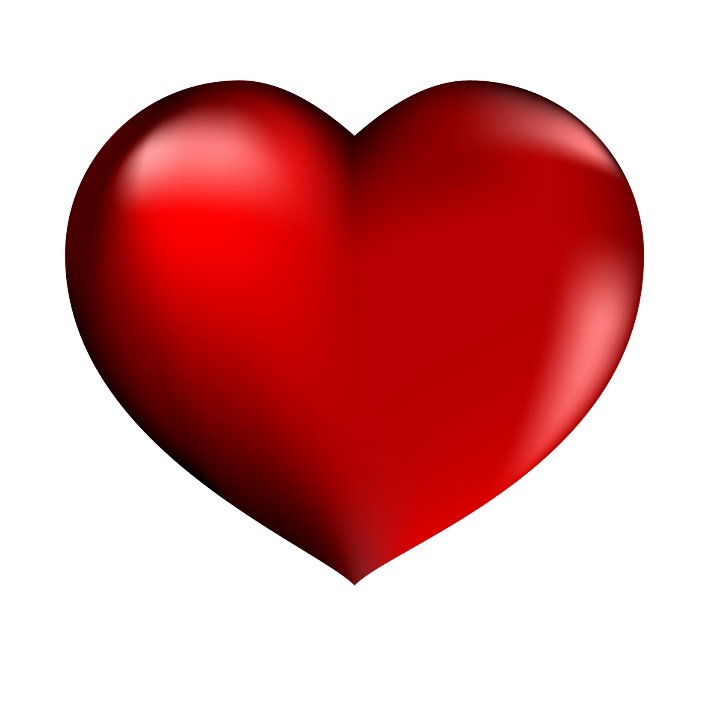 Your physical health
Your mental health
Your overall wellbeing
5
20 January 2022
Bridge’s Transition Model
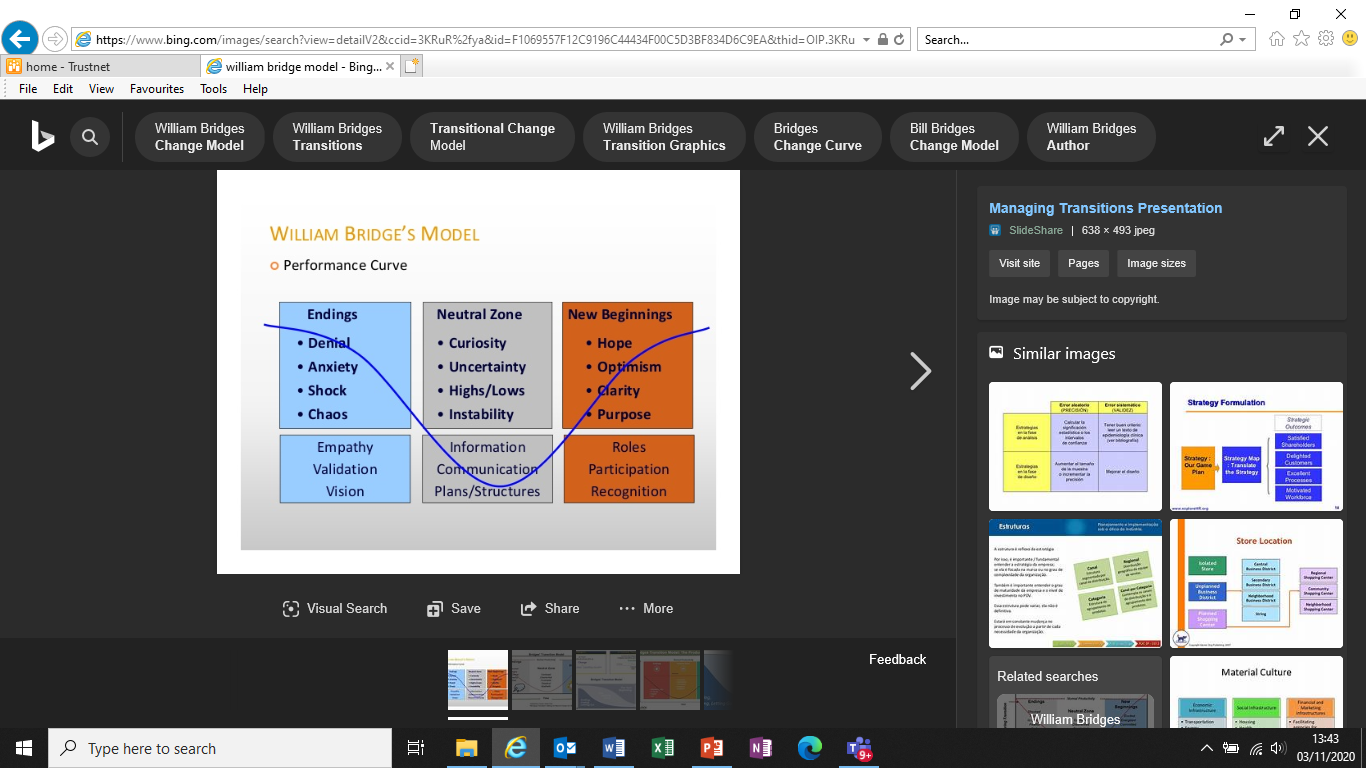 “It isn’t the changes that do you in, it’s the transitions. Change is situational, transition is the psychological process people go through to come to terms with the new situation. Change is external, transition is internal.”
			William Bridge (1991)
6
20 January 2022
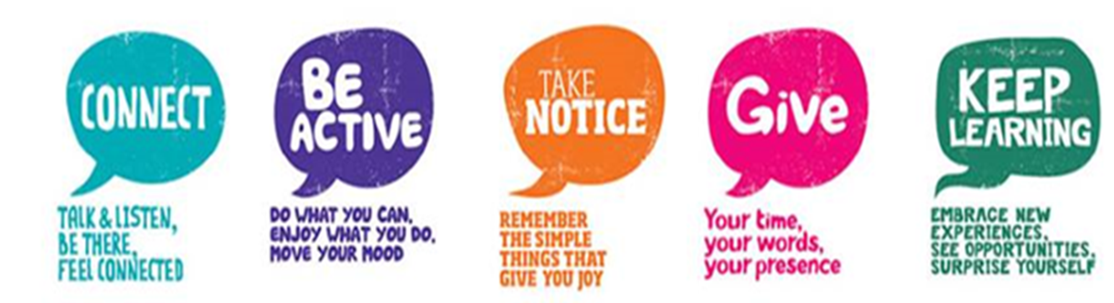 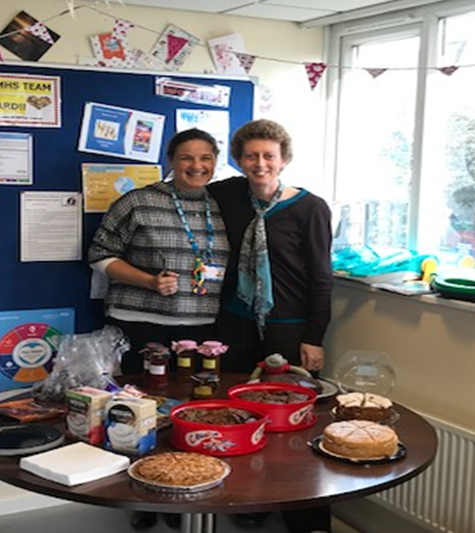 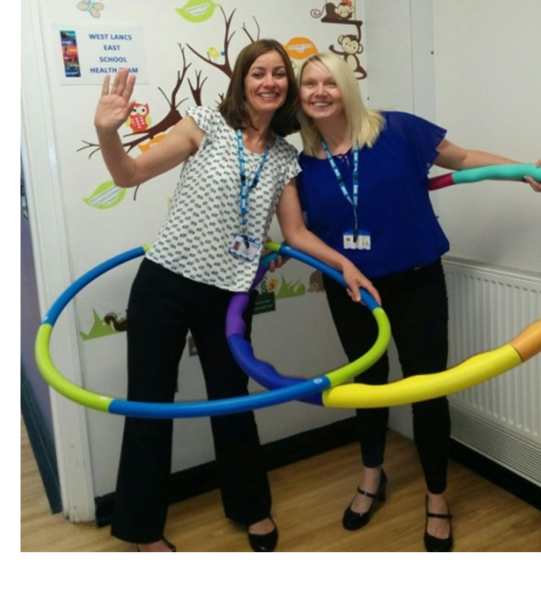 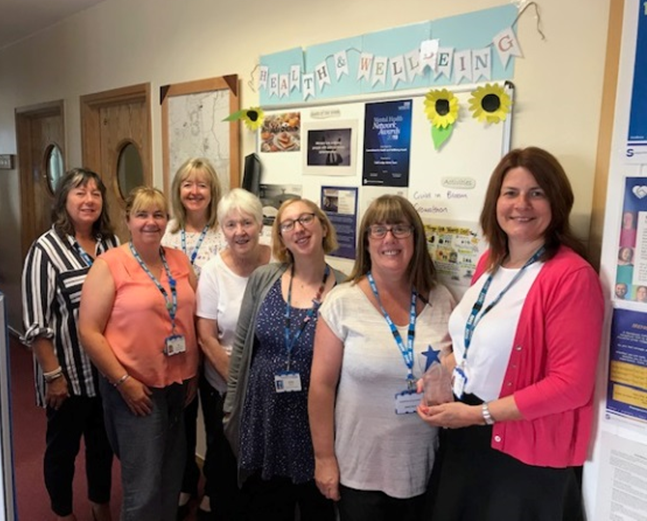 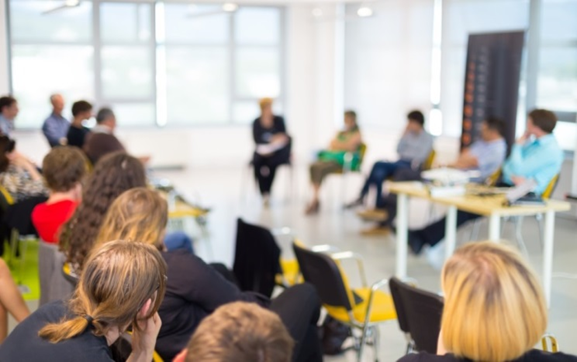 7
20 January 2022
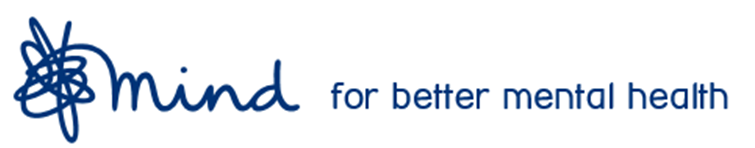 Physical and Psychological Health
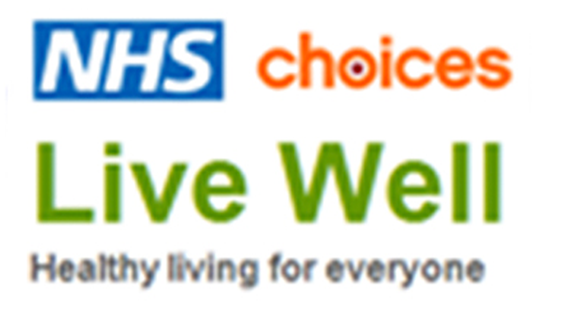 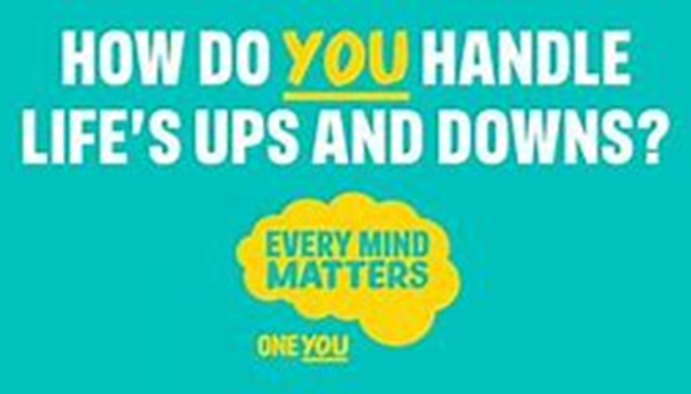 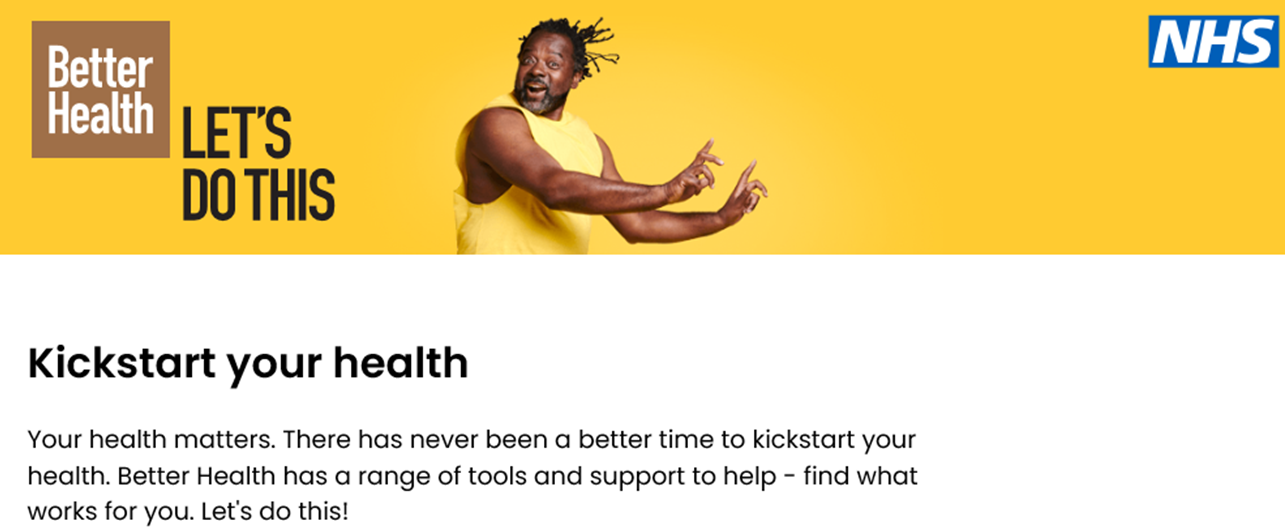 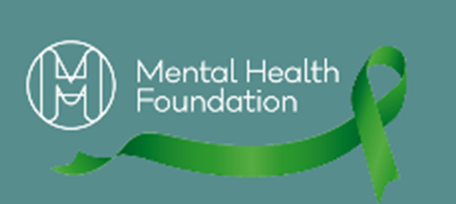 8
20 January 2022
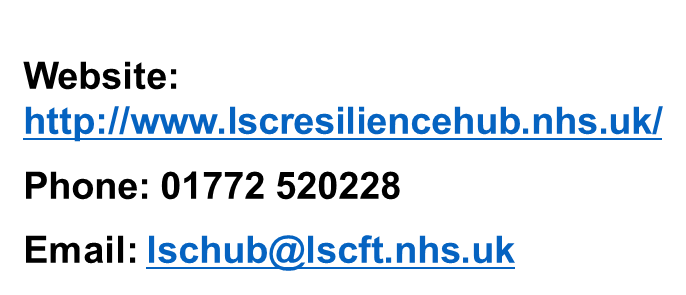 Support
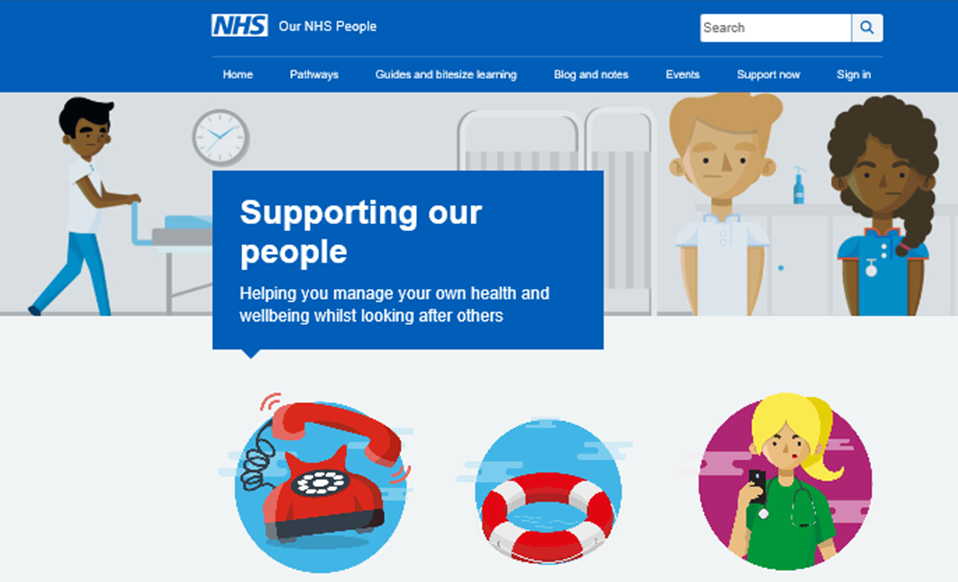 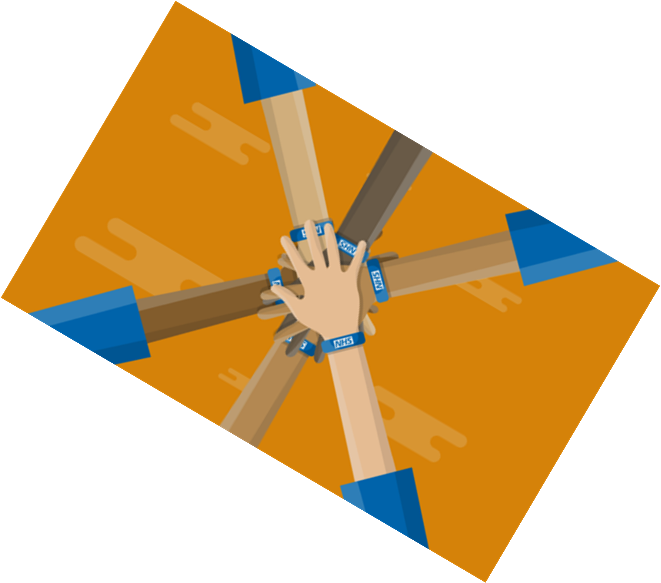 Employee Assist 
Programme 
FREEPHONE
0800 028 0199 
www.healthassuredeap.co.uk

Username: Lancashire
Password: Care
9
20 January 2022
EAP App ‘My Healthy Advantage’
My Healthy Advantage app provides proactive wellbeing tools and engaging features to enhance existing services. Each feature has been carefully built with your wellbeing in mind. Designed to improve mental and physical health by utilising personal metrics to set bespoke goals and achievements

The App empowers users to:

Focus on their own wellbeing
Contribute towards a positive workplace culture		
Comprehensive and accessible 24/7, 365			
Access to exclusive perks and rewards

https://www.healthassured.org/my-healthy-advantage-wellbeing-wellness-app/

My Healthy Advantage App Code is MHA000135
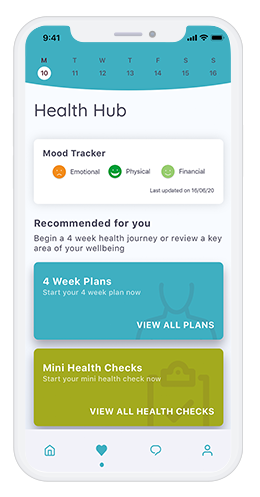 10
20 January 2022
Resources
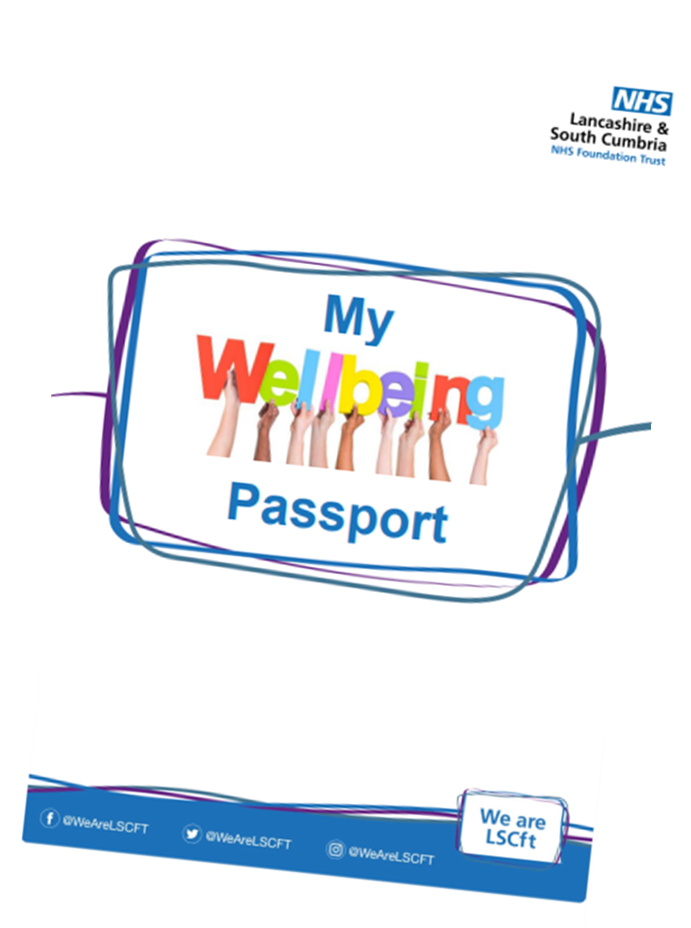 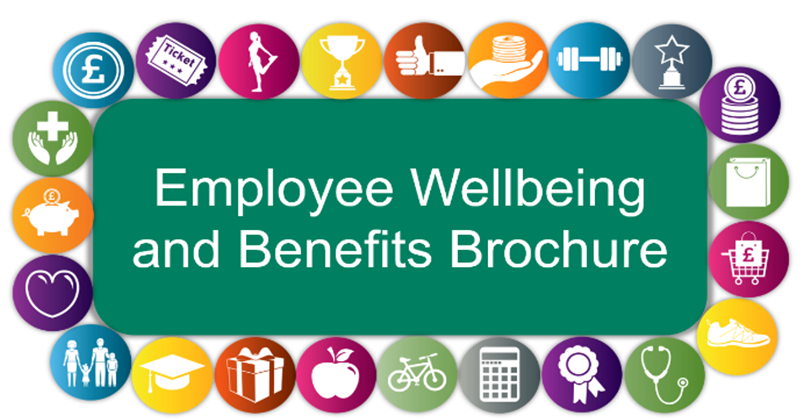 11
20 January 2022
Resilience
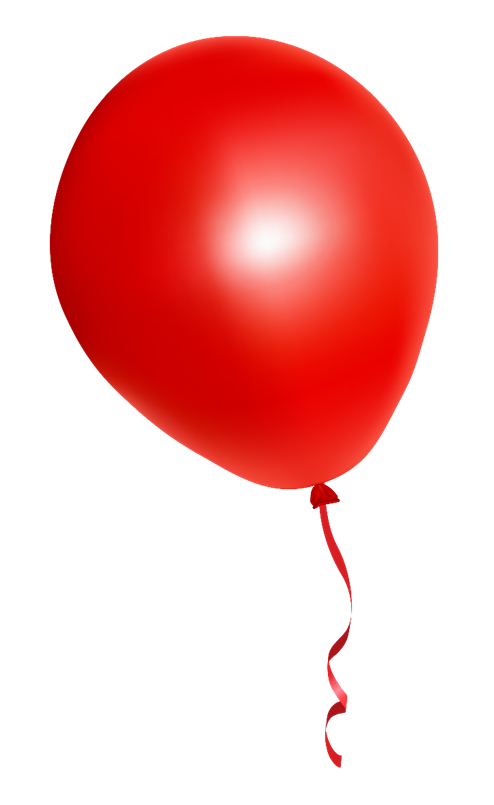 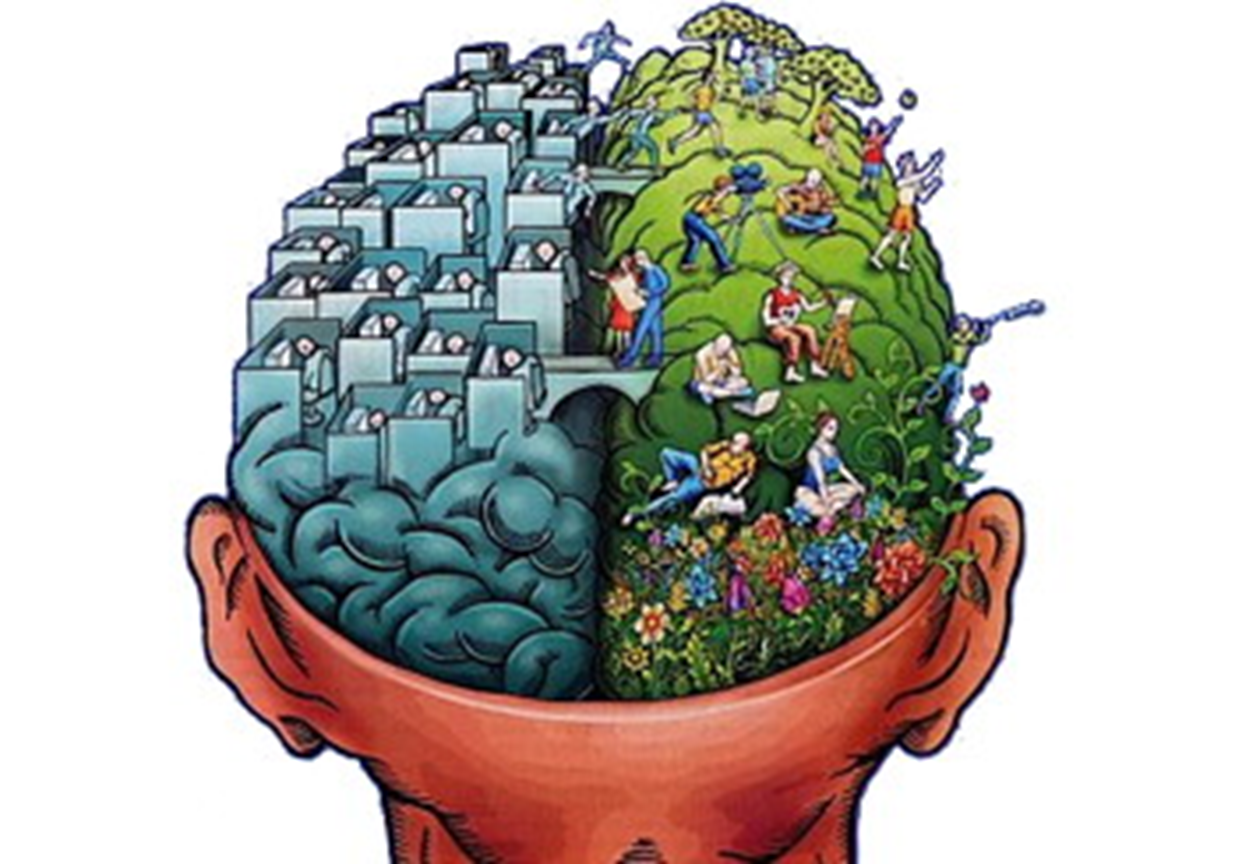 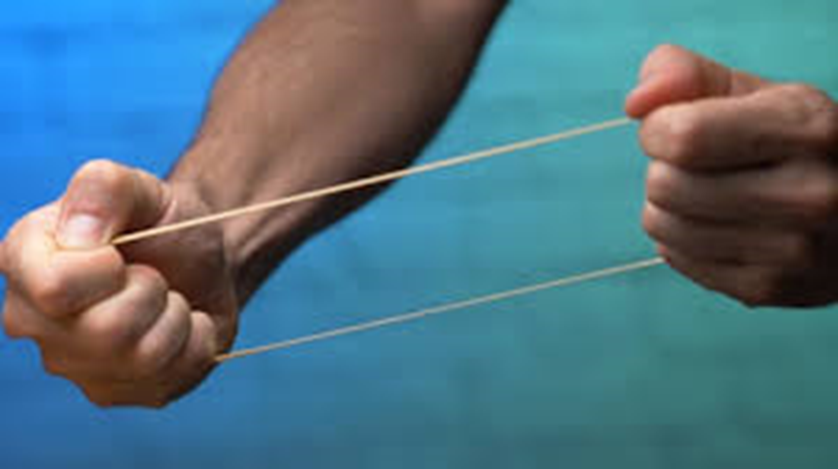 12
20 January 2022
Self Care
Take action to remain healthy and well – mentally and physically

Treat our own charge as well as we do the charge in our mobile phones!

Physical and emotional wellbeing is paramount 

As adults - caring for ourselves is our responsibility
13
20 January 2022
Health and Wellbeing website
https://wellbeing.lscft.nhs.uk/
14
20 January 2022
Support Jigsaw
15
20 January 2022
Contact the Team
Health and Wellbeing Strategic Lead              joanne.smith@lscft.nhs.uk
Health and Wellbeing OD Practitioner            Jo.Moffet@lscft.nhs.uk
Health and Wellbeing Admin Co-ordinator     Susan.Mortimer@lscft.nhs.uk
Health and Wellbeing Graduate Trainee        Bethany.Bradshaw@lscft.nhs.uk

healthandwellbeing@lscft.nhs.uk
16
20 January 2022
Thank you